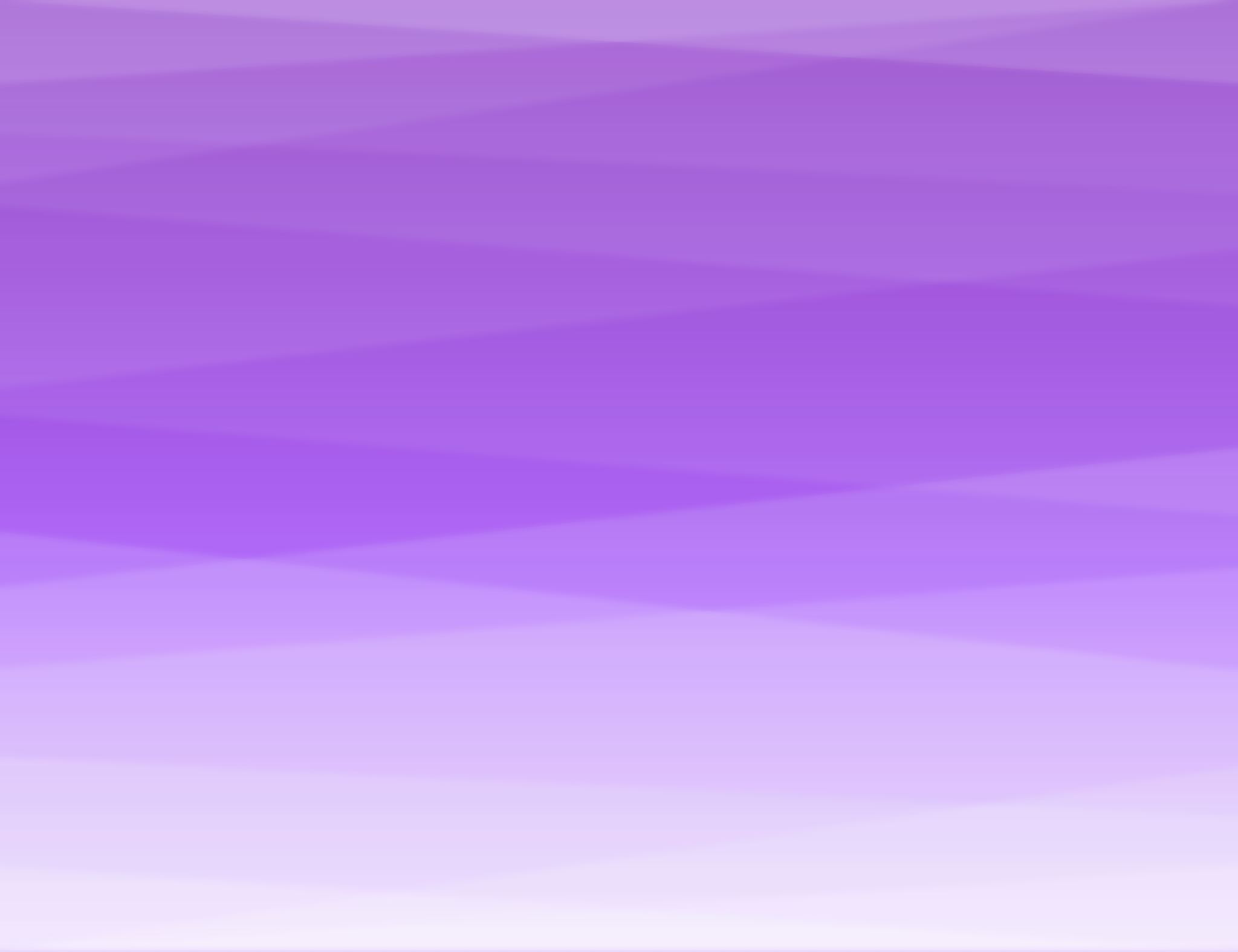 Двойные глаголы в современном русском языке
Vojtěch Hynek
Другие названия: 
согласование глагола с глаголом (Шахматов)

двусказуемые спрягаемо-глагольные предложения (Гвоздев)
Что такое двойные глаголы?
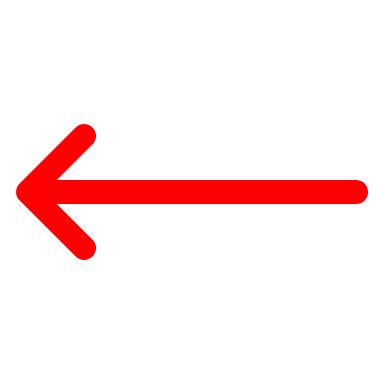 Двойной глагол это: Синтаксическая конструкция состоящая из бессоюзного сочетания двух глаголов, которая обладает следующими свойствами:

оба компонента составляют синтаксическое единство 

они произносятся слитно, т. е. без паузы и с ударением наодном компоненте

первый компонент бывает безударный
Двойные глаголы употребляются прежде всего в разговорной речи!
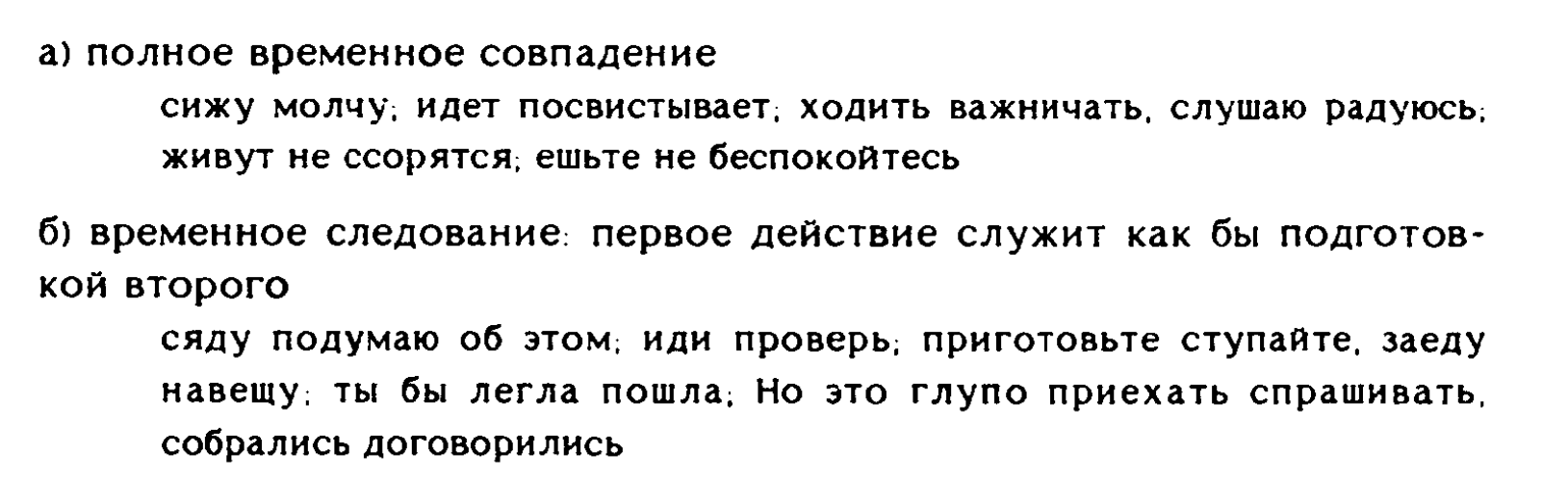 Классификация двойных глаголов:
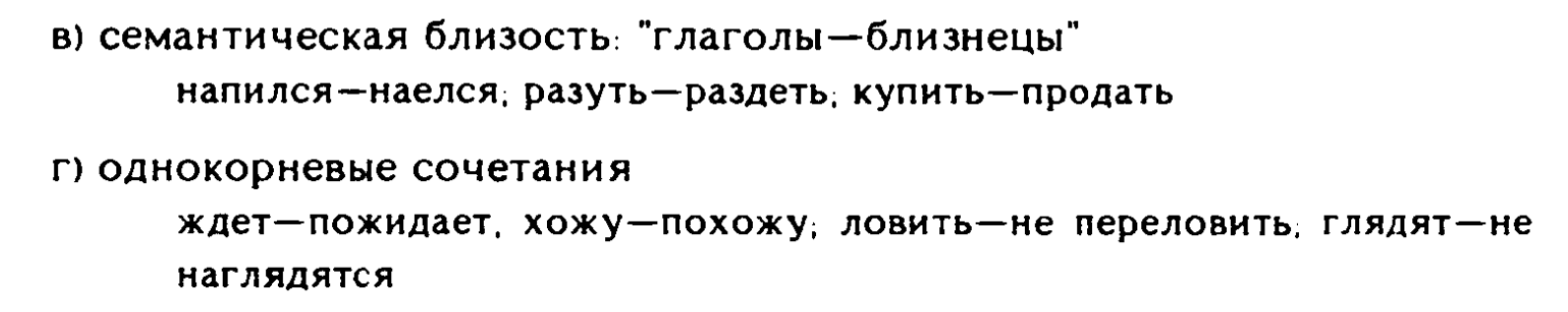 Типы двойных глаголов:
Только совершенный вид 
Напишите две фразы не поленитесь.20
	(Napište dvě věty, nebuďte líní.)
Я сяду подумаю о вашем предложении.31
	(Sednu si a promyslím si vaši nabídku.)
Типы двойных глаголов:
Место совершенного вида	несовершенный
А потом очищают несколько раз ездят колодец.4
	(A pak studnu několikrát vyčistí.)
Типы двойных глаголов:
Безударный компонент в несовершенном виде а ударный – в совершенном 
Она стояла задумалась.25
	(Stála a přemýšlela.)
Я тут обложилась словарями сидела.26
	(Seděla jsem tu obklopena slovníky.)
Типы двойных глаголов:
Первый компонент в настоящем а второй – в прошедшем
А ты что сидишь насупился. 27
	(Proč sedíš a mračíš se?)
Лощадь вашу всю снегом занесло, вся согнулась стоит. 28
	(Váš kůň je zasněžený a celý sehnutý.)
Типы двойных глаголов:
Двойные глаголы в форме императива
Пей давай!37
	(Pojď se napít)
Спи давай!37
	(Pojď spát./Koukej spát.)
Типы двойных глаголов:
Второй член служит интенсификатором первого члена
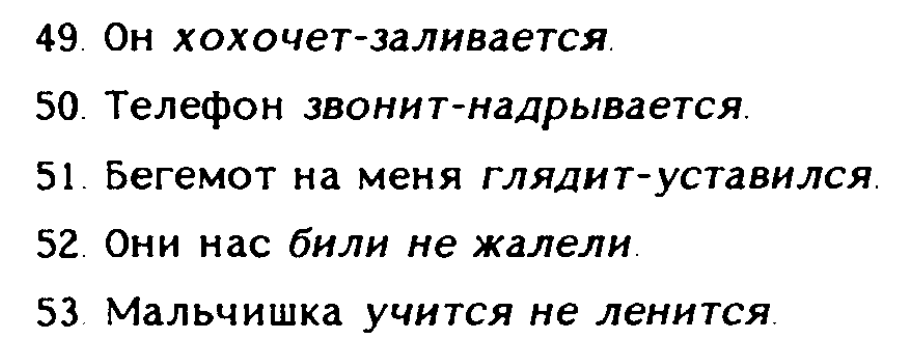 Стоит отменить что и в других европейских языках тоже существует какая то форма двойных глаголов:
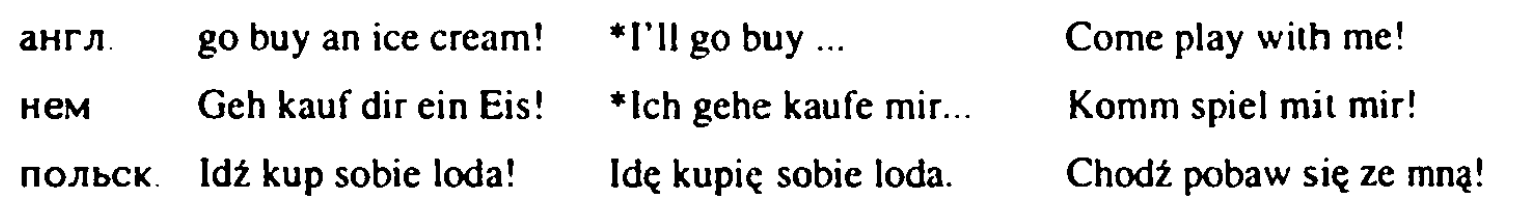 Самое близкое двойным глаголам в синтаксисе –сочинительная связь (возьму пойду в кино X возьму и пойду в кино)



Почему их используют?
Двойные глаголы воспринимаются как одна цельная ситуация.

!В настоящее время отсутствует теоретический подход, который позволил бы точнее определить эффект смысловой цельности!
Интересный факт:

Двойные глаголы относятся к тем особенностям русского языка, которые его отдаляют от общеевропейского стандарта и приближают к более восточному языковому ареалу. (южноазиатские и западноафриканские языки )
Спасибо за Ваше внимание!
Источники: 
Weiss_1993_Dvojnye_glagoly.pdf 
Weiss_2012_Verb_serialization.pdf
posostavu.ru [online] https://posostavu.ru/109654-skazhite-chto-takoe-dvojnie-glagoli-v-russkom-yazike-.html
seznam.cz/preklad/rusky [online] https://slovnik.seznam.cz/preklad/rusky